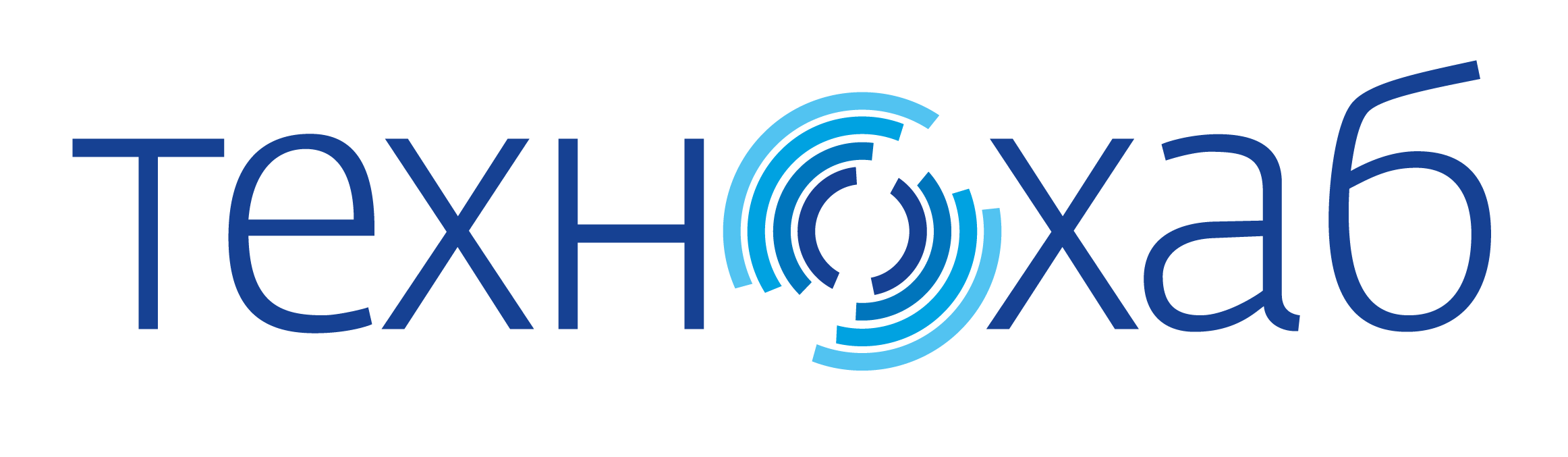 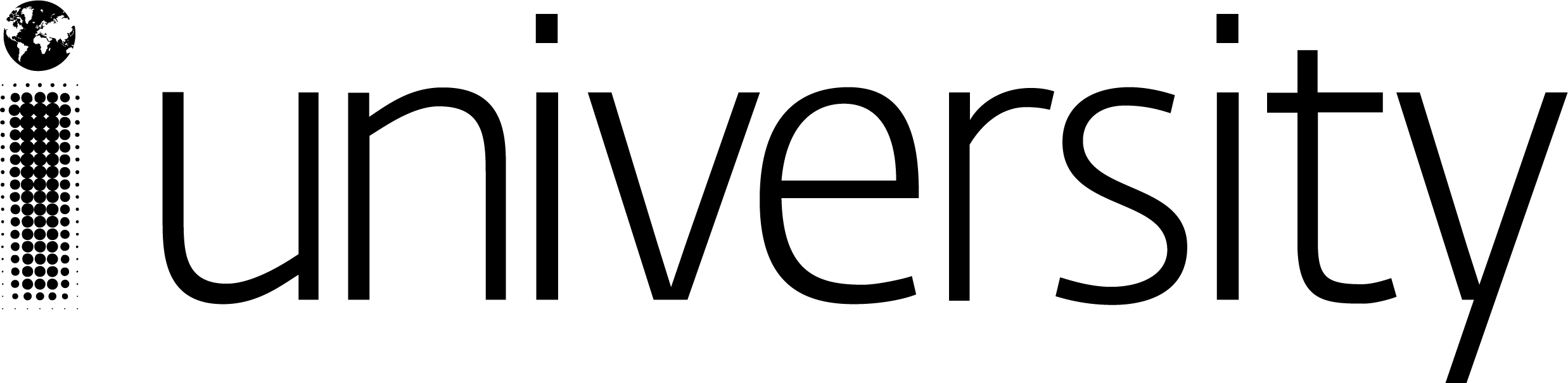 НЕЙРОДИАГНОСТИКА ВЛЭП
Что делает проект?Суть проекта, стадия проекта
Проблемы, связанные с диагностикой ВЛЭП конкурирующих методов диагностики:
невысокая эффективность
большие трудозатраты
безопасность
При анализе ультрафиолетовых снимков рабочий самостоятельно просматривает все фотографии. Под влиянием человеческого фактора могут быть пропущены дефектные изоляторы.
Для анализа изоляторов необходим физический осмотр, а следовательно электромонтёр должен подняться на опору.
Проверка производится в условиях повышенной опасности: на большой высоте и под высоким напряжением.
Поднять эффективность и уменьшить трудозатраты можно с помощью перспективных современных нейросетевых архитектур, как средств детекции повреждённых участков ВЛЭП
НЕЙРОДИАГНОСТИКА ВЛЭП
2
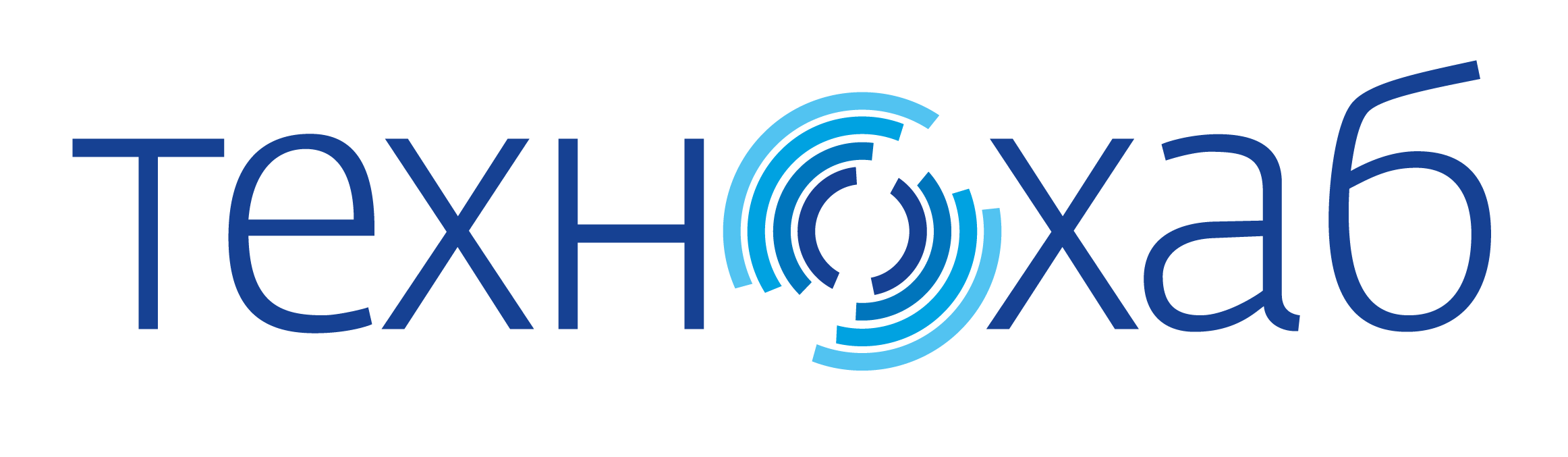 Проблема В кейсах (примерах)
не заметили неисправность изолятора
усталость рабочих
аварии 
на ЛЭП
Нейросети
аварий в 2020г.
17,5
Наиболее повреждаемыми элементами ВЛЭП являются высоковольтные изоляторы. Аварии происходили вследствие их повреждения или перекрытия.
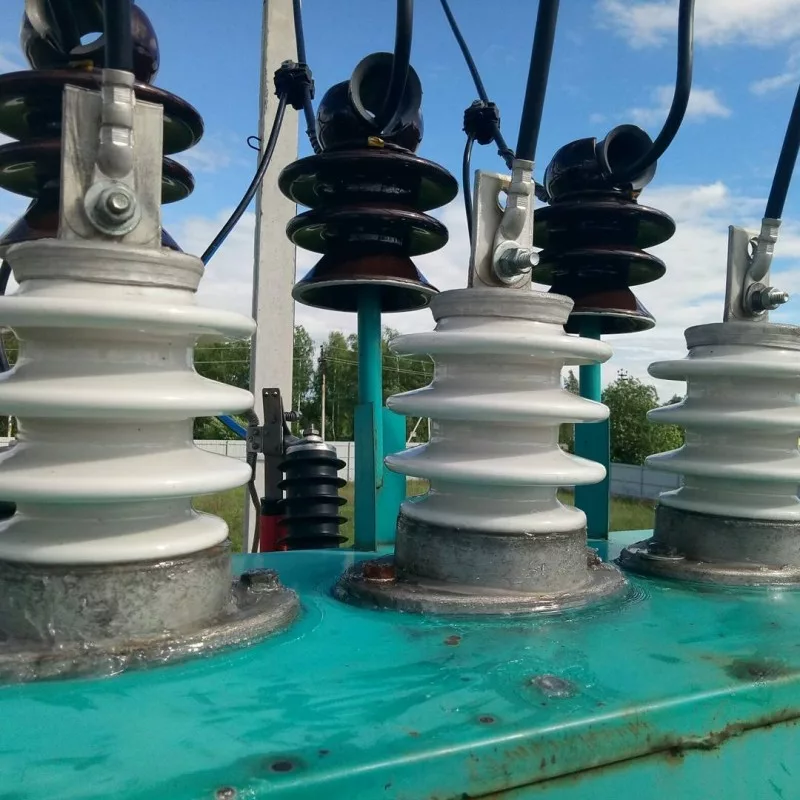 %
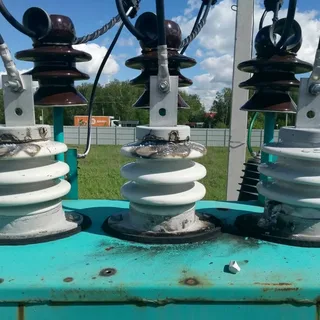 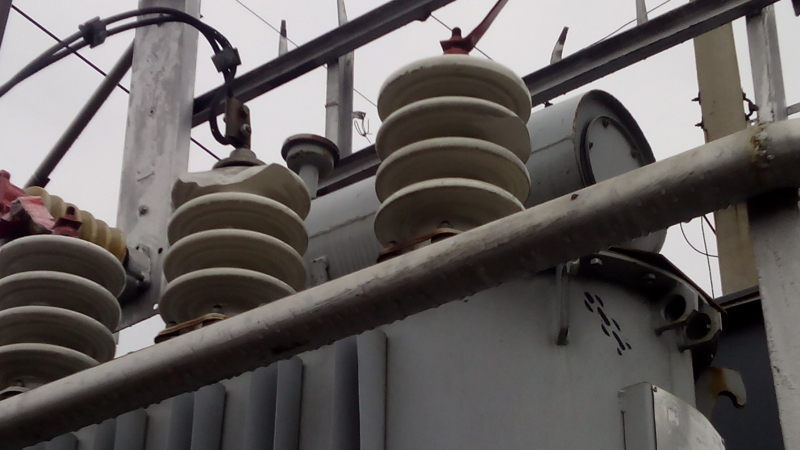 из-за высоковольтных изоляторов
НЕЙРОДИАГНОСТИКА ВЛЭП
3
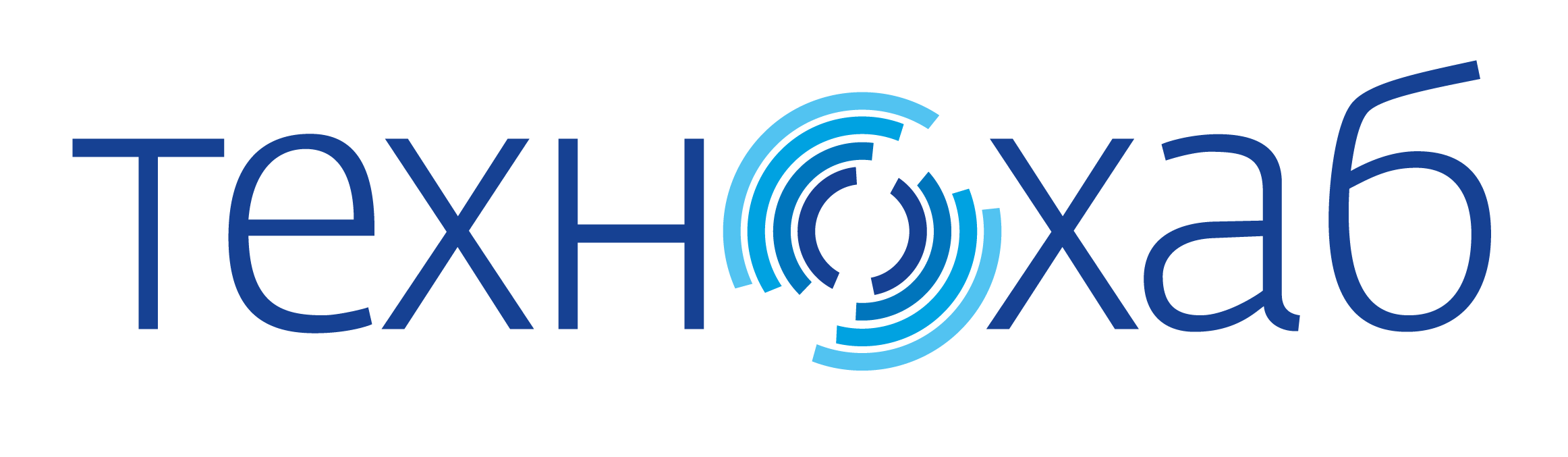 Решение В кейсах (примерах)
С представленной программой можно уменьшить количество фотографий, оставив только те, которые вызывают подозрения на наличие дефектов.
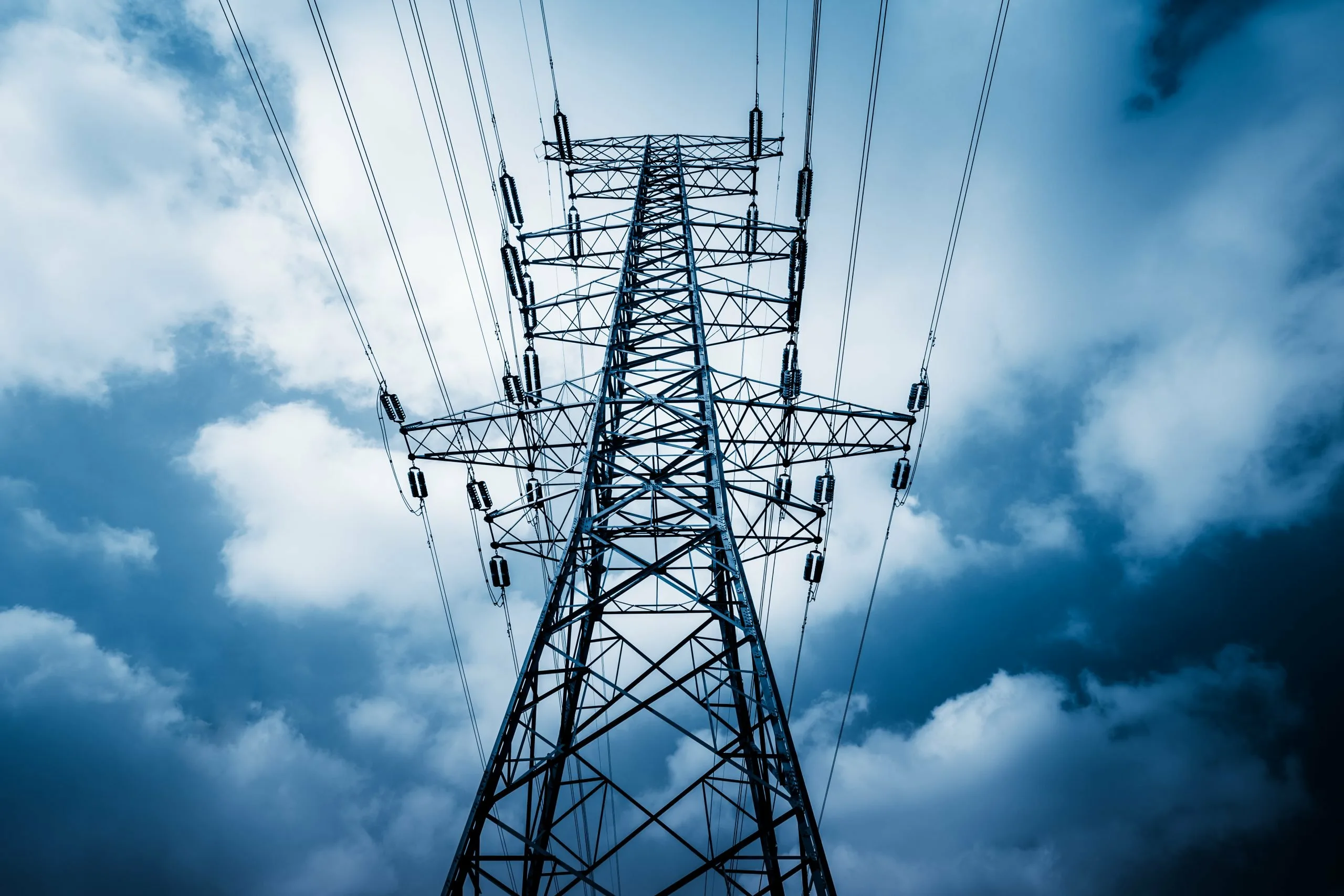 Для обработки снимков изоляторов рабочий должен самостоятельно просматривать их, при этом затрачивая большое количество времени.
Нейросеть позволит сократить количество фотографий
1
Представленная нейросеть снижает нагрузку на рабочий персонал, повышает эффективность и скорость анализа.
Нейросеть сокращает время, затрачиваемое рабочим на анализ.
2
Нейросеть выявляет из общего массива данных наиболее подозрительные на повреждение.
3
НЕЙРОДИАГНОСТИКА ВЛЭП
4
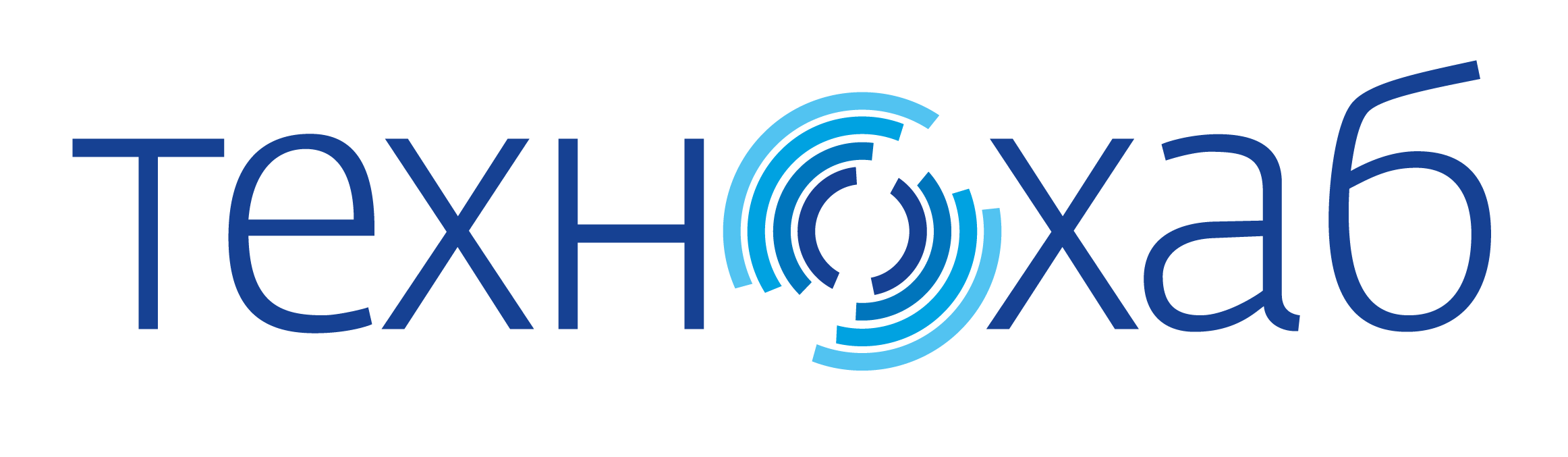 Рынок (с основными метриками, ЦА, объем, тенденции)
Организации, владеющие воздушными линиями электропередач в России:
РАСХОДЫ
ПАО "ФСК ЕЭС" (Федеральная сетевая компания Единой энергетической системы)
1
490 000
8852,2 км -  в Тюменской области
км
17100 км  -  в Свердловской области
ООО "Российские сети электропередачи" (Россети)
2
ВЛЭП 
110—500 кВ
16900 км - в Челябинской области
3
ООО "Трансэнерго"
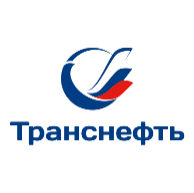 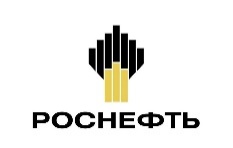 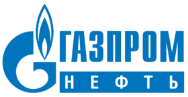 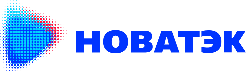 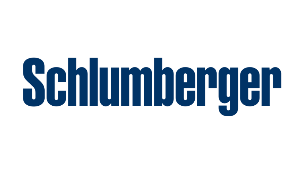 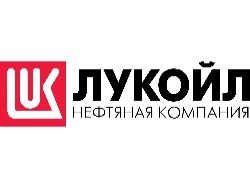 НЕЙРОДИАГНОСТИКА ВЛЭП
5
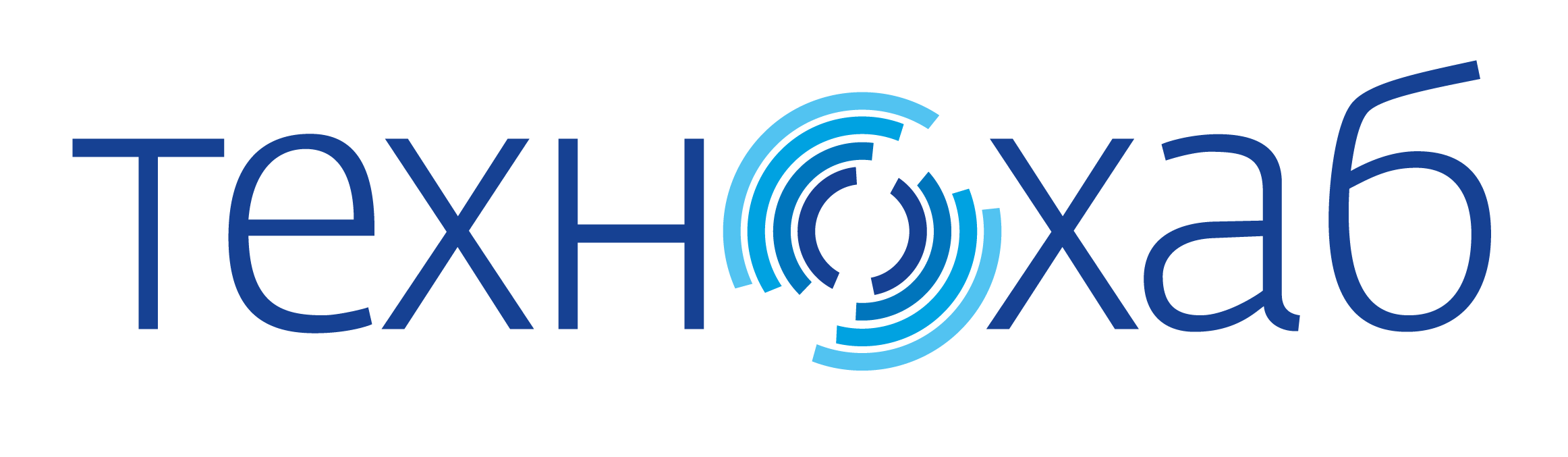 КонкурентыВаши преимущества
+
-
+
-
+ 
- безопасность
+
-
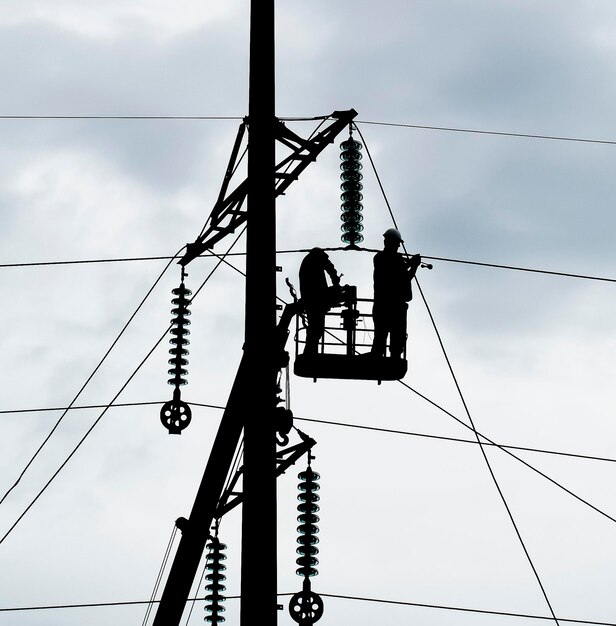 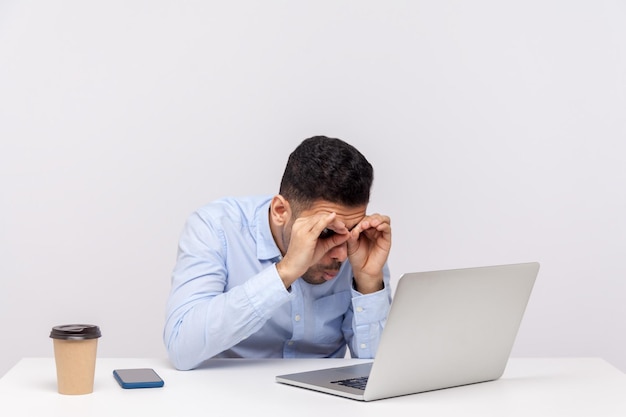 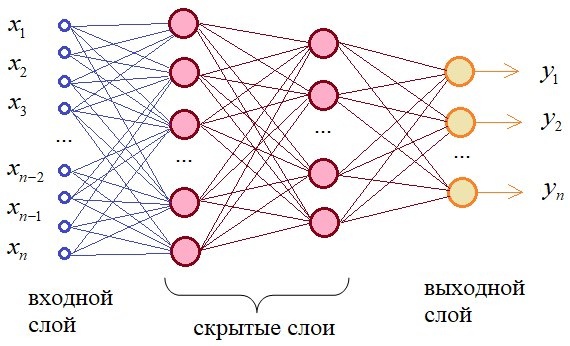 НЕЙРОДИАГНОСТИКА ВЛЭП
6
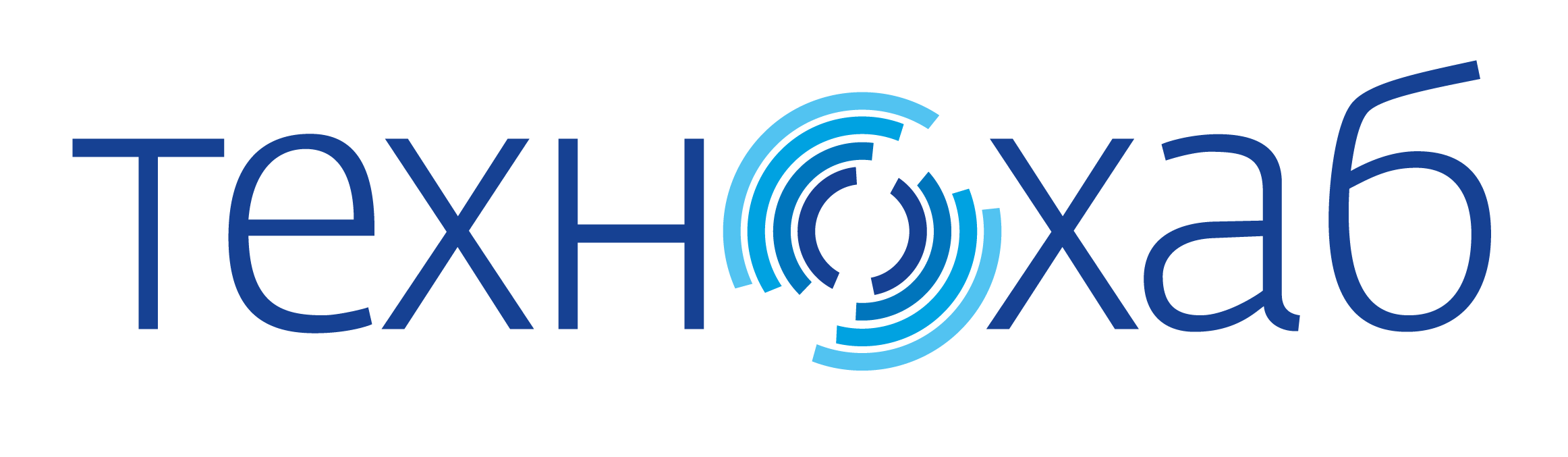 КонкурентыВаши преимущества
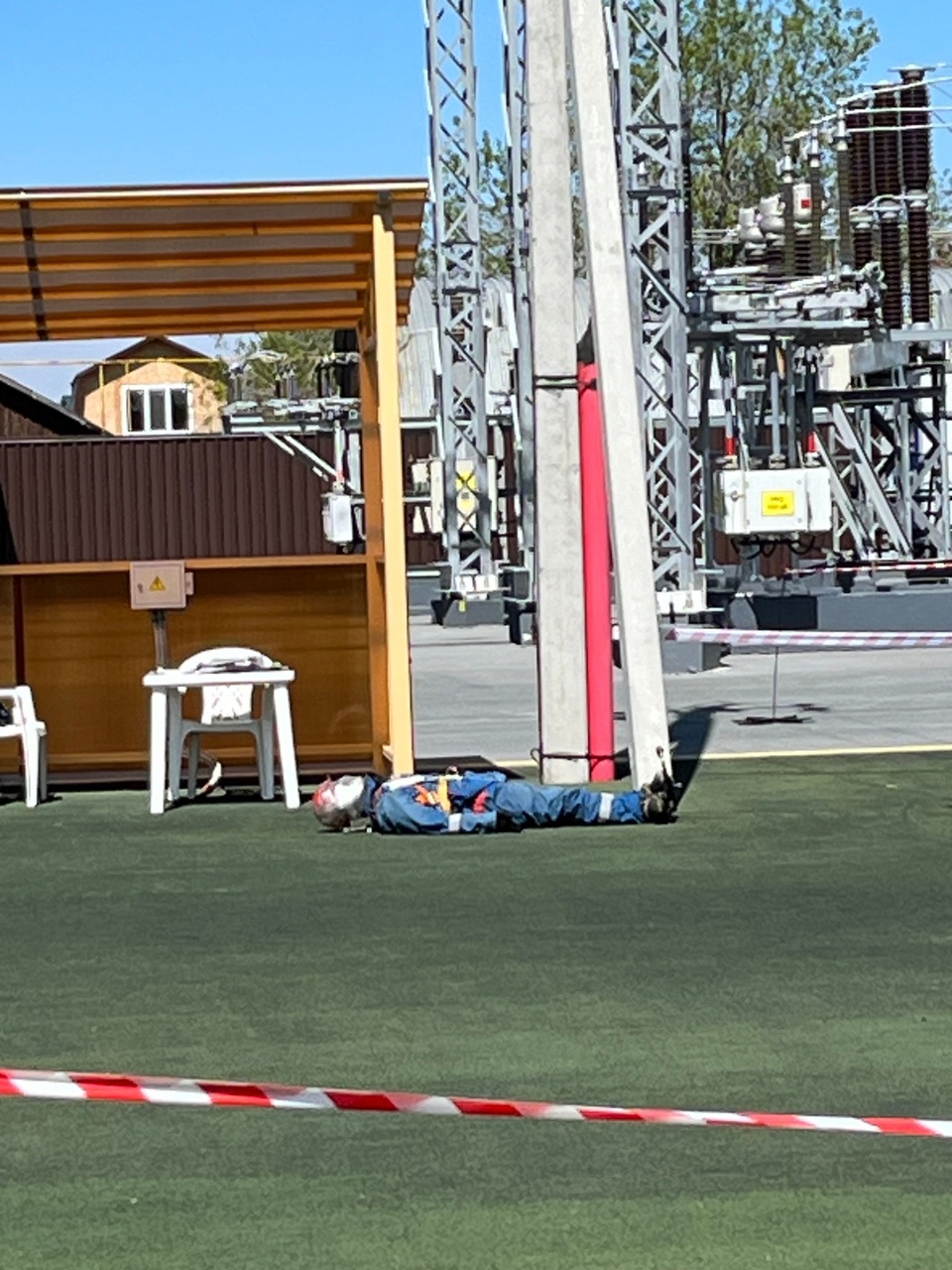 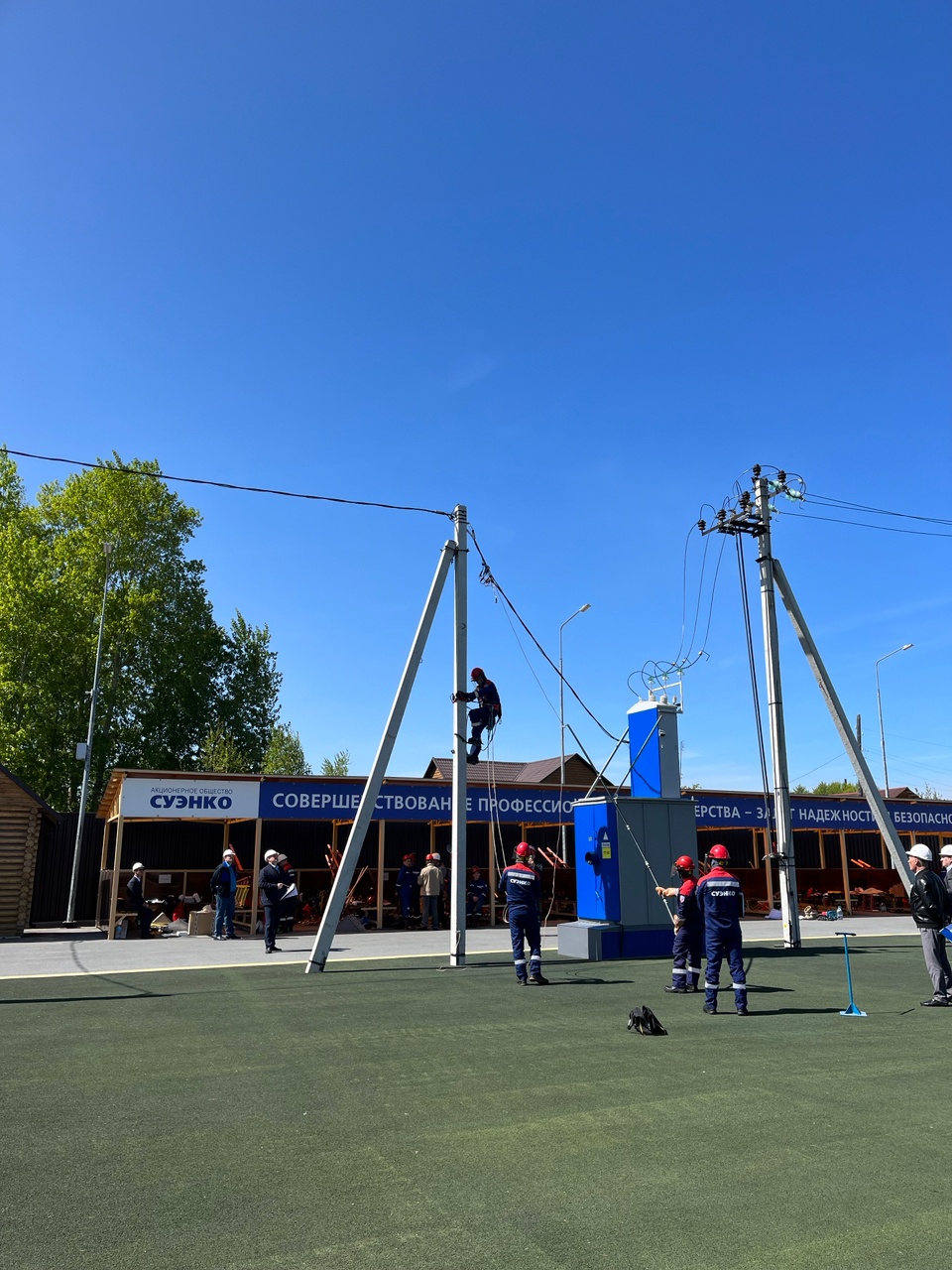 НЕЙРОДИАГНОСТИКА ВЛЭП
7
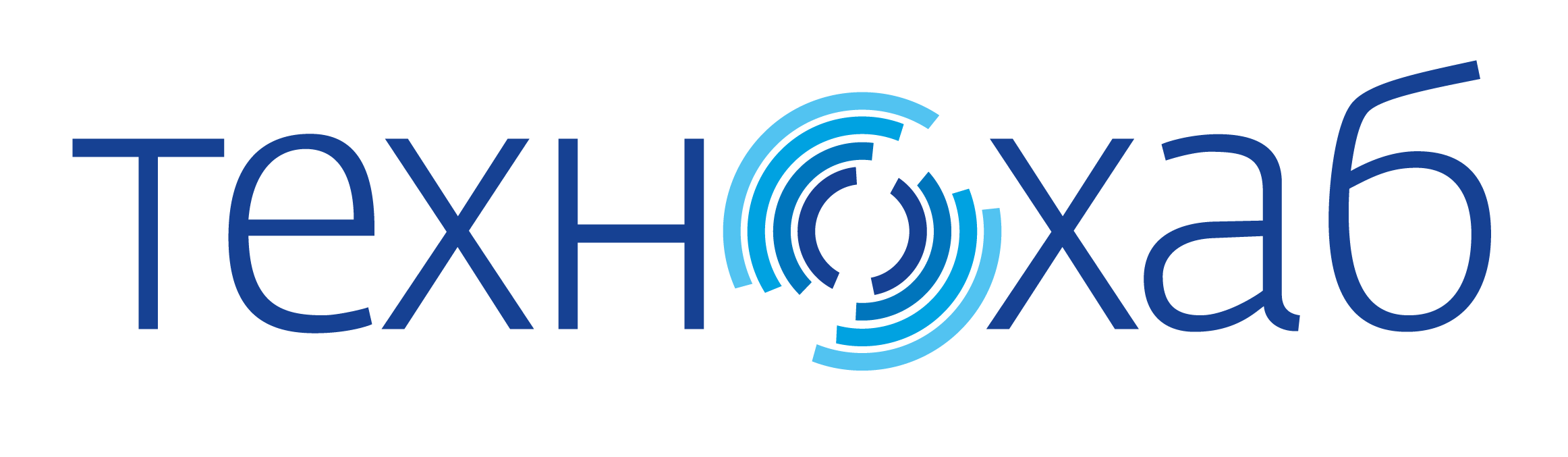 Стартовые расходы
Экономическая эффективность и прогнозы на ближайшее время
НЕЙРОДИАГНОСТИКА ВЛЭП
8
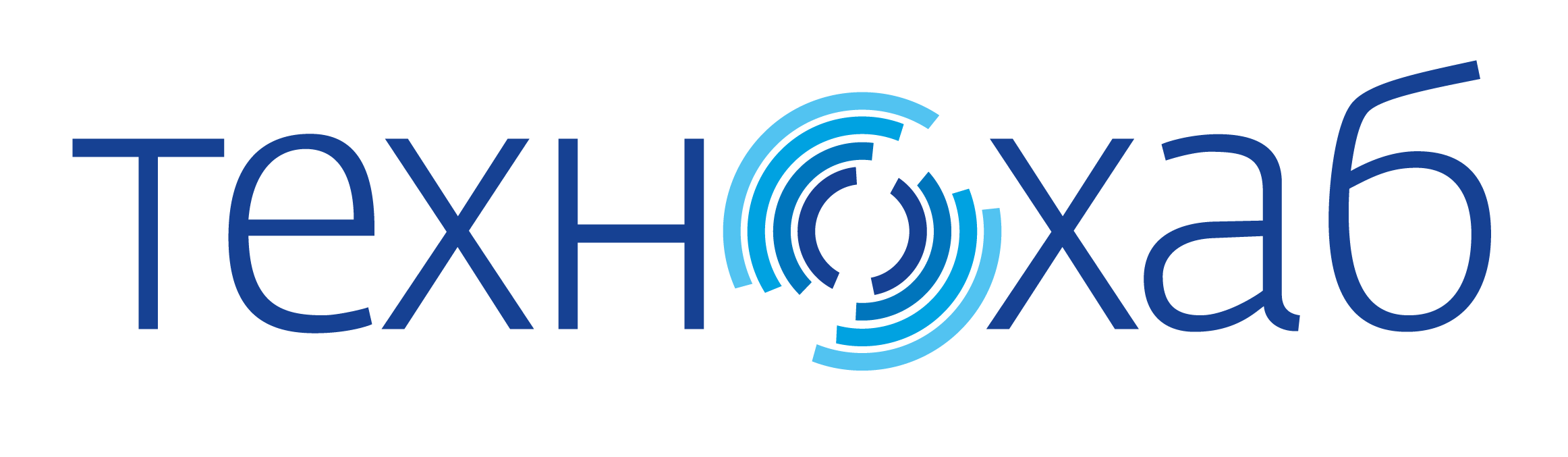 Цель и задачи
Стратегия развития Конкретные действия на ближайшие месяцы/годы
Программный продукт, на основе существующей нейросети, обученной определять наличие повреждений линейных изоляторов по их ультрафиолетовым фотографиям
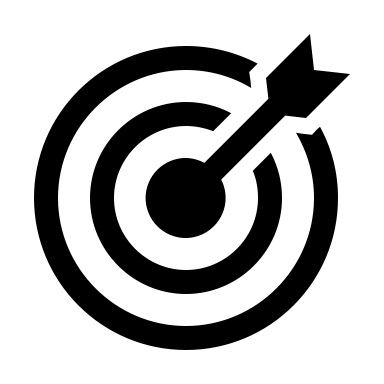 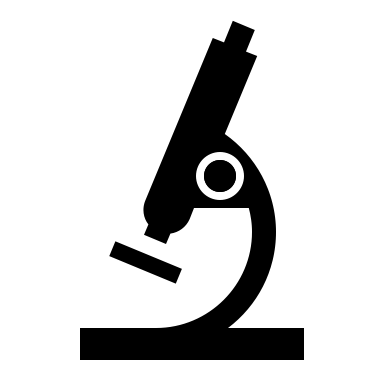 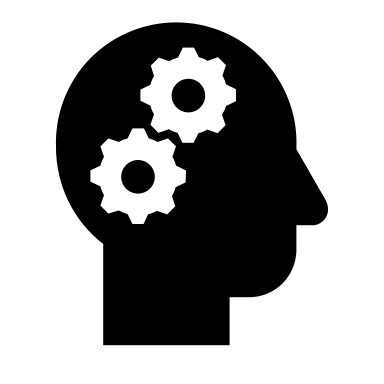 сравнить основные принципы работы нейронных сетей
обучить нейросети в соответствии с исходными данными
15-31 октября 2023г
1-20 ноября 2023г
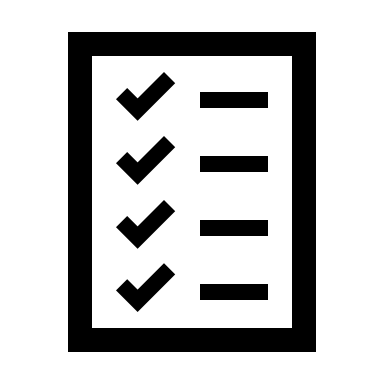 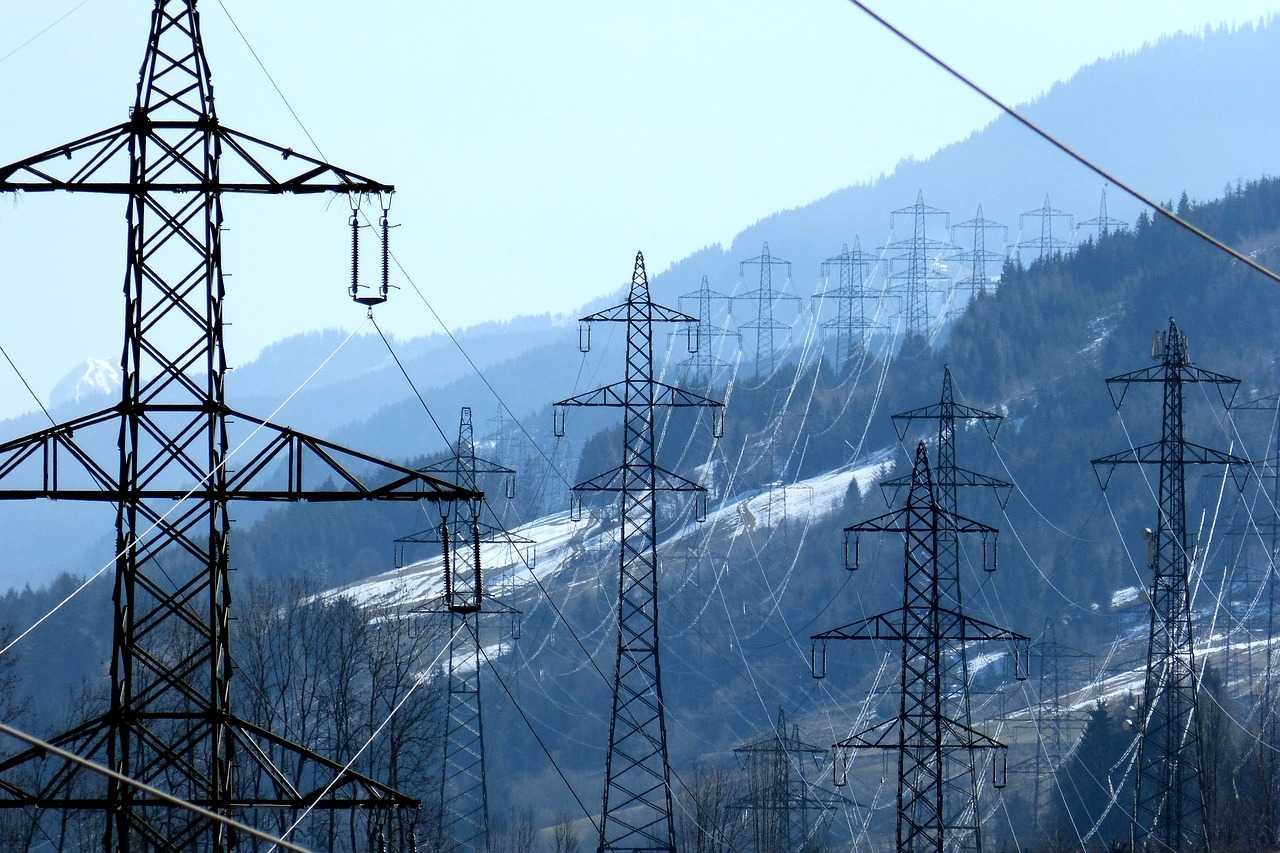 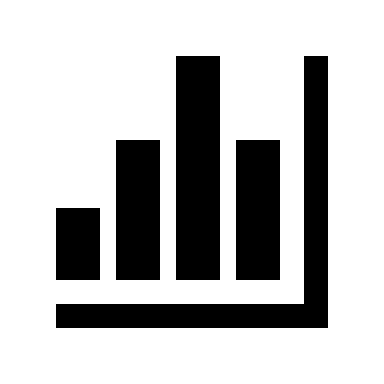 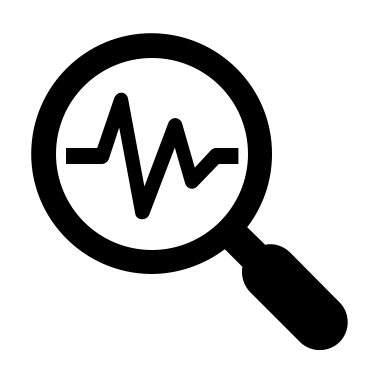 заключить контракта с компаниями
получить грант на реализацию проекта
24-30 июнь 2024г
5-31 декабря 2023г
НЕЙРОДИАГНОСТИКА ВЛЭП
9
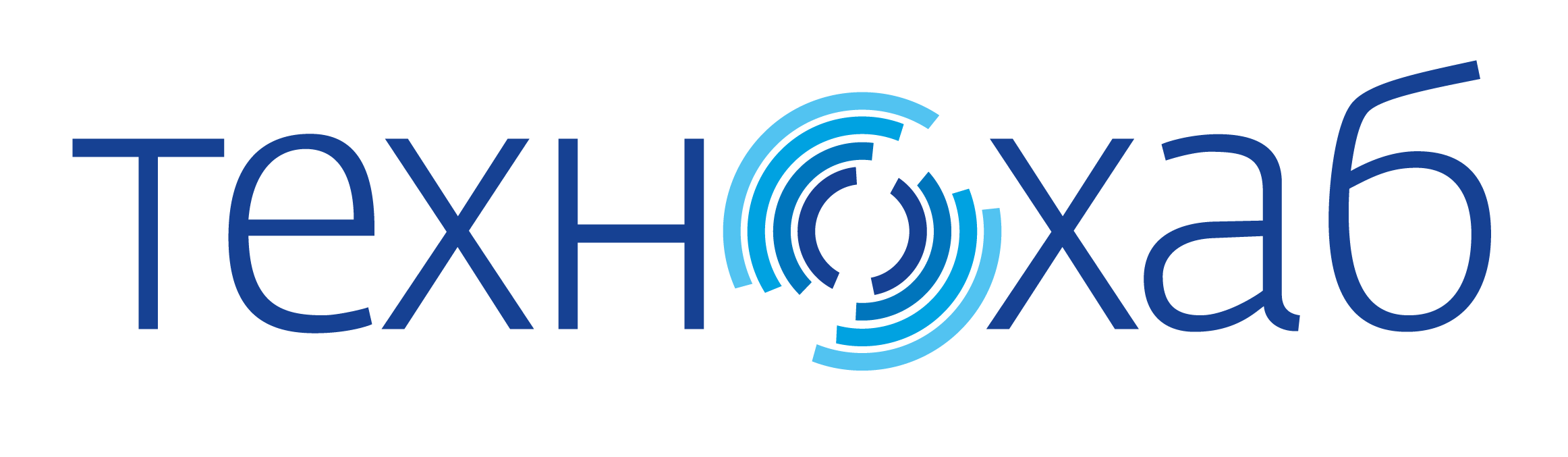 Сирук Яков
КомандаПочему именно эта команда развивает проекти может решить эту проблему
Плеханова Екатерина
Пономарев Антон
Литвинов Андрей
Ярметов Эруард
Помешкин Никита
Максимов Глеб
НЕЙРОДИАГНОСТИКА ВЛЭП
10
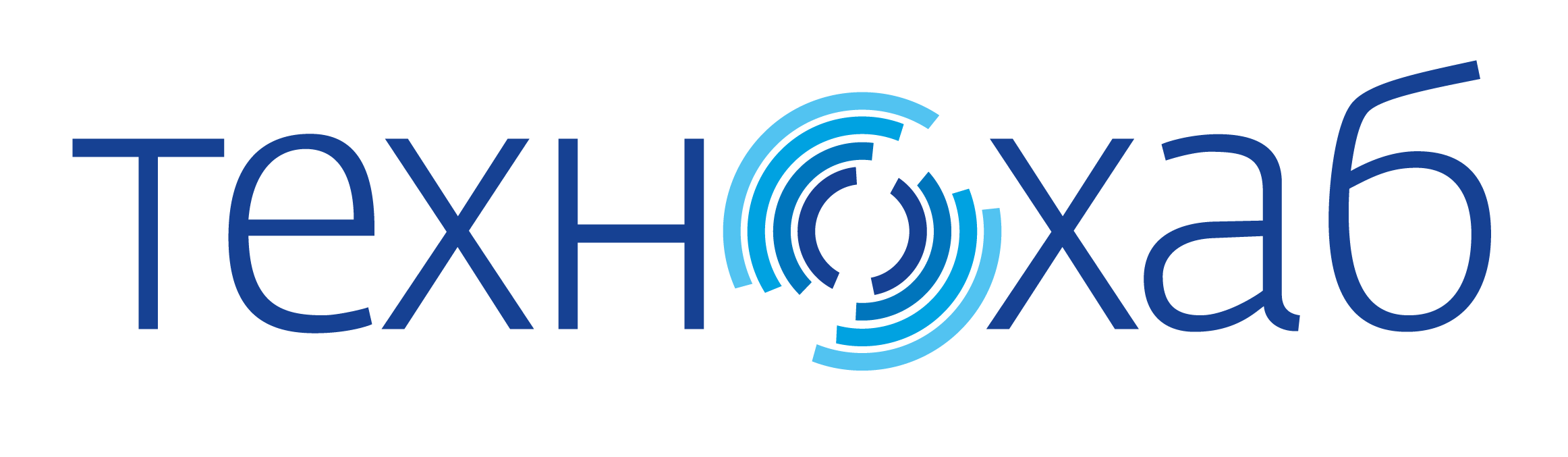 Контакты
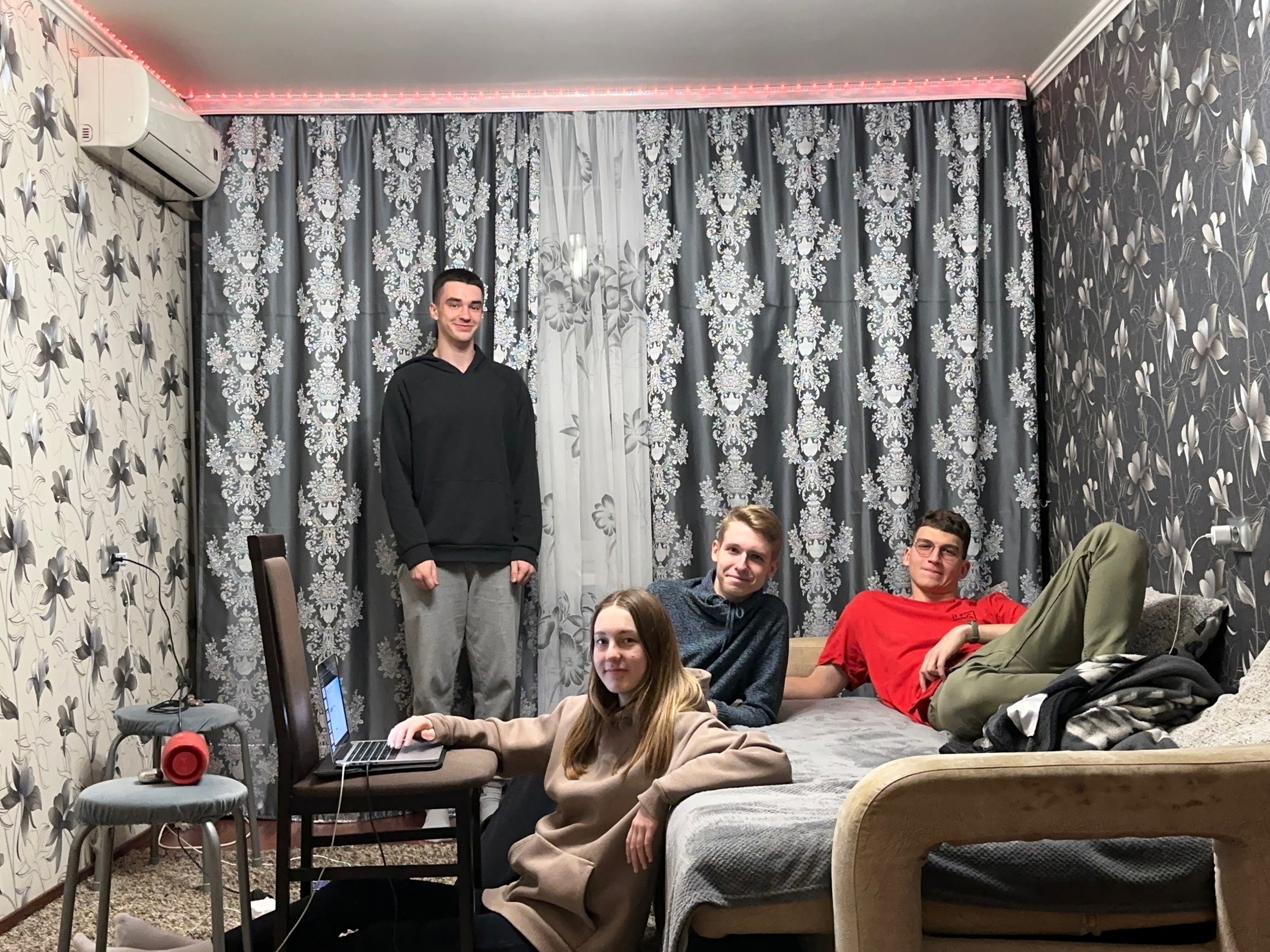 КартинкаКюаркод (презентация +
НЕЙРОДИАГНОСТИКА ВЛЭП
11
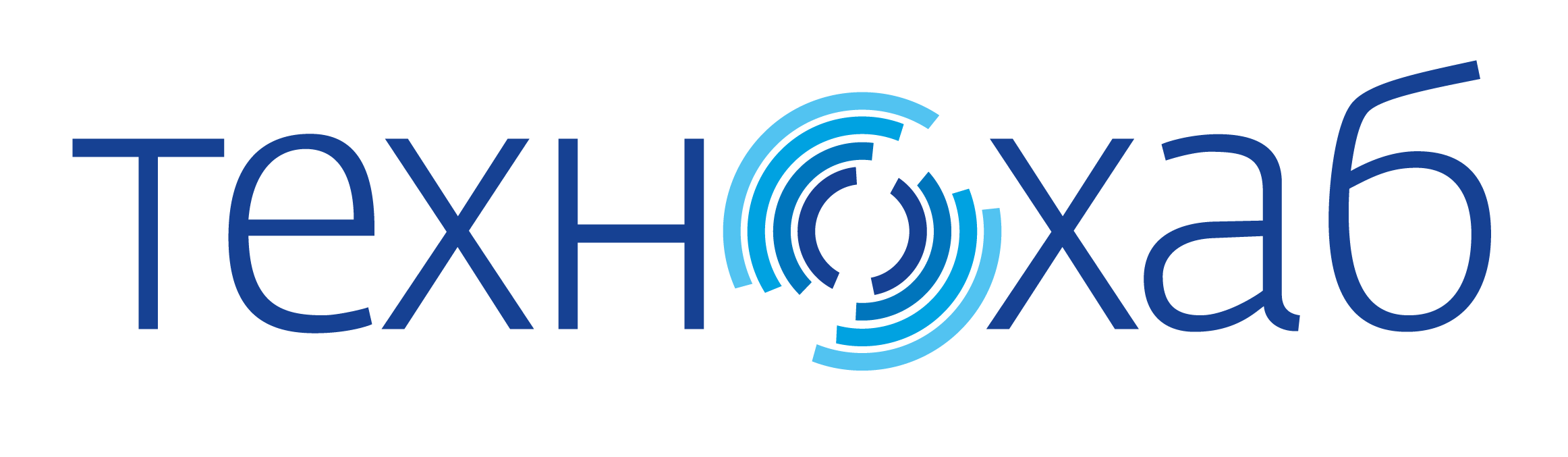